Презентація навчальної дисципліни
Практикум ПР в бізнесовій сфері
Основні поняття курсу:
Громадянське суспільство, PR,  PR-комунікація, громадська думка, "спіраль мовчання" Е. Ноель-Нойманн,
соціологічні дослідження, дослідження громадської думки,
функції громадської думки
Зміст дисципліни
Метою викладання навчальної дисципліни «Практикум з ПР в бізнесовій сфері» є освоєння студентами практичних навичок  з планування  ПР-діяльності в різних  сферах  бізнесу та здійснення основних етапів реалізації заходів в сфері  зв’язків з громадськістю, з аналізу комунікативної діяльності бізнесової установи в конкурентному середовищі, з оцінки ефективності корпоративних та зовнішніх комунікативних зв’язків бізнесу в контексті паблік рилейшнз в Україні та світі.
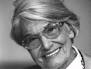 Елізабет Ноель-Нойманн
У 1961—1964 роках — науковий співробітник у Вільному університеті Берліна. 
В 1964 р. при підтримці Гельмута Коля була запрошена як професор в університеті Майнца, де вона організувала інститут публіцистики, яким керувала до її відходу на пенсію в 1983 р.
 Була президентом ряду німецький наукових об'єднань у сфері вивчення громадської думки та масових комунікацій.
В науці отримала популярність теорія Ноель-Нойман про так звану  «спіралі мовчання»
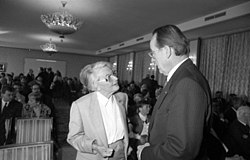 Хедлі Кентріл 
(1906-1969)  - відомий американський фахівець в області PR, соціальний психолог, був американським дослідником громадської думки.
Оснонв роботи:
Соціальна психологія повсякденному житті, 1934
Психологія радіо ,1935
Вимірювання громадської думки, 1944  Напружені відносини, які викликають війни (звіт для ЮНЕСКО), 1950 
Психологія, гуманізм і науковий запит: відібрані есе Хедлі Кентріла, 1988 (посмертно)
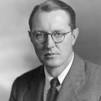 П'єр Бурдьє
(нар. 1 серпня 1930 — 23 січня 2002) —
 французький соціолог і філософ, публіцист.

«Громадська думка - специфічний вияв суспільної свідомості,
 складне духовне утворення, що виражається в оцінках 
(як у вербальній, так і в невербальній формі) і 
характеризує явне або приховане ставлення 
до актуальних проблем дійсності, властиве окремим групам, 
соціальним спільнотам або суспільству в цілому» [П.Бурдьє]. 

Доповідь П'єра Бурдьє під провокаційною назвою 
«Громадської думки не існує» був опублікований
 в 1973 році у французькому журналі «Пан Модерн». 
На думку автора, громадська думка не існує в тому значенні, 
яке прийняте тими, хто здійснює опитування та тими, 
хто використовує їх результати, в загальному, «хто зацікавлений в поширенні його існування». 
Головною метою статті було вплинути на віру преси та політичних кіл 
в науковість практики опитувань громадської думки.
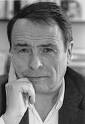